Especial Análisis Tráfico Internet Enero-Diciembre 2020
Ministerio de Transportes y Telecomunicaciones
Subsecretaría de Telecomunicaciones
Marzo 2021
Tráficos de Internet (Datos) Evolución de Tráficos Fijos
Tráfico Total: 
Miles Tera Bytes (TB)
Antes del estallido el tráfico de datos fijo, a diferencia del móvil, tenía un crecimiento más lento.
En el mes del estallido (Octubre 2019) se observa un leve crecimiento seguido de 4 meses con valores menores. 
Sin embargo, el efecto de la pandemia es muy notorio (desde Marzo en adelante), donde crece fuertemente el tráfico mensual y el tráfico mensual en GB por conexión.
Pese a llegar a un máximo en Agosto, las cifras de tráfico fijo por conexión siguen muy altas respecto al período previo a la pandemia y en términos de tráfico fijo total, se llega a un máximo en Diciembre 2020.
2
Subtel – División Política Regulatoria y Estudios
Tráficos de Internet (Datos) Evolución de Tráficos Móviles
Tráfico Total: Miles Tera Bytes (TB)
El tráfico de datos móviles frenó su crecimiento desde el estallido social, pero con la pandemia se reactivó. En efecto, se observa una caída en Noviembre 2019, un pequeño repunte entre Diciembre 2019 y Febrero 2020, para finalmente subir fuertemente en Marzo 2020. 
Lo anterior se observa en el consumo mensual de GB por conexión con 11,3 GB en Octubre 2019, baja a 10 GB en Noviembre 2019, y finalmente sube desde 10,3 (Febrero 2020) hasta 12,6 GB en Marzo 2020 y 13 GB en Abril 2020. 
Sin embargo, se observa un freno y un estancamiento en el crecimiento desde Mayo en adelante, lo cual sugiere que el uso intensivo de internet en la pandemia no se ha reflejado en el consumo móvil, sino más bien en el consumo de internet fija debido a las mayores capacidades y velocidades.
3
Subtel – División Política Regulatoria y Estudios
Tráficos de Internet (Datos) Evolución de Tráficos Fijos y Móviles. Efecto Pandemia.
Tráfico total mensual antes y después Crisis Covid-19 (PB)
13,6%
43,7%
FIJO
Tráfico por usuario antes y después Crisis Covid-19 (GB/Conexión)
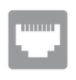 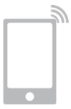 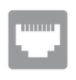 MÓVIL
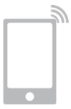 4
Subtel – División Política Regulatoria y Estudios
Sector Telecomunicaciones Cierre 2020
Ministerio de Transportes y Telecomunicaciones
Subsecretaría de Telecomunicaciones
Marzo 2021
Resumen principales servicios
2
Subtel – División Política Regulatoria y Estudios
Principales Resultados Series Estadísticas  Año 2020
Internet (Accesos): Destaca el fuerte crecimiento de la Fibra Óptica en los últimos 12 meses a diciembre 2020 (61,7%) en Internet fija, alcanzando un 40,9% del total de conexiones fijas. Por otro lado continúa el alza de los servicios de internet móvil 4G, que alcanzan los 18,5 millones de accesos a diciembre 2020.

La internet móvil, a pesar de haber detenido el crecimiento observado en años anteriores, durante el segundo semestre 2020 vuelve a crecer. La internet fija, por otra parte, ha llegado a crecer en los últimos 12 meses un 10,3% a diciembre 2020.
La penetración total, fijo y móvil (3G+4G), pasa de 116,1 accesos cada 100 hab. en diciembre 2019 a 124,1 accesos cada 100 hab. a diciembre 2020 (con un crecimiento interanual de +7,9 pp).
El 84,4% de los accesos a Internet son móviles y, del total de accesos móviles, un 94,0% corresponde a navegación por smartphones (79,3% del total de accesos).
Los accesos 4G a diciembre 2020 alcanzan los 18,5 millones de conexiones, de los cuales 2,02 millones corresponden a nuevos accesos del último año. Actualmente representan el 90,4% de los accesos de internet móvil.
La internet fija crece un 10,3% en los últimos 12 meses. A diciembre 2020, las principales tecnologías son: HFC (47,1%), Fibra Óptica (40,9%) y ADSL (6,3%).
Internet (Tráfico de Datos): Sigue el crecimiento del tráfico de datos tanto fijo como móvil durante 2020.

El tráfico acumulado fijo de los últimos 12 meses asciende a 16,57 ExaBytes, con un crecimiento anual para el acumulado de los últimos 12 meses de un 58,0%.
El tráfico acumulado móvil de los últimos 12 meses asciende a 2,93 ExaBytes, con un crecimiento anual para el acumulado de los últimos 12 meses de un 37,6%.
7
Subtel – División Política Regulatoria y Estudios, Unidad de Estudios
Principales Resultados Series Estadísticas  Año 2020
Telefonía (voz): El tráfico total crece respecto a períodos anteriores, explicado por el crecimiento del tráfico móvil.

El tráfico de voz acumulado del período enero a diciembre 2020 (fija y móvil) presenta un alza de 18,2% respecto a igual período del año 2019. (*) (**)
El tráfico de voz móvil acumulado del período enero a diciembre 2020 aumentó en un 20,9% respecto a igual período del año 2019. (*) 
Los accesos móviles (voz) a diciembre 2020 alcanzan a 128,1 abonados por cada 100 hab. con 25,1 millones de abonados. 
El tráfico de voz local acumulado del período enero a diciembre 2020 (local-local y local-móvil) muestra una baja de un 15,2% respecto a igual período del año 2019, explicado por una caída de 21,1% del tráfico local y una caída del tráfico local-móvil de 6,0%. (*)
Las líneas fijas disminuyeron un 6,6% en los últimos 12 meses.

Televisión de pago:

La penetración de hogares alcanza un 57,8% en diciembre 2020 y los suscriptores han aumentado en un 1,4% en los últimos 12 meses.

Larga distancia internacional:
Se mantiene la tendencia a la baja del tráfico de larga distancia internacional
(*)Tráfico acumulado entre enero y diciembre.
(**) Incluye tráfico local-local, local-móvil, local-LDI, móvil-móvil, móvil-local y móvil-LDI.
8
Subtel – División Política Regulatoria y Estudios, Unidad de Estudios
Resumen
9
Resumen de servicios de Telecomunicaciones
Número de Servicios
por habitante
Total de servicios (*) 
fin de periodo,
millones
A diciembre 2020 el sector alcanza los 55,2 millones de servicios de telecomunicaciones
Notas: (*) Asociado al concepto de abonados o suscriptores
No se incluyen: accesos de internet conmutados (dial-up), Wifi, servicios  vía internet (TV streaming , VozIP), ni redes privadas.
6
Subtel – División Política Regulatoria y Estudios
Resumen comunicaciones de voz en redes públicas
Minutos de voz al mes por habitante (*)
Total anual minutos de voz
miles de millones (*)
Notas: (*) Asociado al concepto de abonados o suscriptores. No se incluyen: accesos de internet conmutados (dial-up), Wifi, servicios vía internet (TV streaming , VozIP y otros servicios OTT), ni redes privadas.
7
Subtel – División Política Regulatoria y Estudios
Telefonía Móvil
Miles de abonados, penetración cada 100 habitantes
A diciembre 2020, Chile alcanza una penetración de 128,1 abonados por cada 100 habitantes con 25,1 millones de abonados.
8
Subtel – División Política Regulatoria y Estudios
Internet
Miles de accesos, penetración cada 100 habitantes
A diciembre 2020, Chile alcanza una penetración de 124,1 accesos de internet fijos y móviles 3G+4G por cada 100 habitantes con casi 24,3 millones de accesos.
2 millones de accesos a internet 4G se han incorporado al país en los últimos 12 meses.
Las conexiones 3G están siendo sustituidas por los planes 4G.
9
Subtel – División Política Regulatoria y Estudios
Televisión Pagada
Miles de suscriptores, penetración en hogares
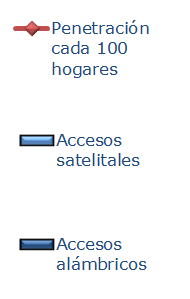 A septiembre 2020 Chile tiene un 57,8% de penetración de TV pagada en el hogar con 3,27 millones de suscriptores.
10
Subtel – División Política Regulatoria y Estudios
Tráficos de Voz Evolución de Tráficos Móviles y Locales
Millones minutos
El tráfico acumulado de telefonía móvil de salida subió fuertemente en un 20,9% para el período enero a diciembre entre los años 2019 y 2020.
 
El tráfico desde líneas fijas (Local-Local + Local-Móvil + LDI), presenta una clara tendencia a la baja, con una caída de 15,8% para el período enero a diciembre entre los años 2019 y 2020.
15
Subtel – División Política Regulatoria y Estudios
Tráficos de Internet (Datos) Evolución de Tráficos Móviles
Tráfico Total: Miles 
Tera Bytes (TB)
El tráfico de datos móviles ha crecido en forma significativa desde el comienzo de las estadísticas (Junio 2017). A nivel del acumulado del período enero a diciembre ha crecido un 37,6% entre 2019 y 2020.
A nivel acumulado del período enero a diciembre se tiene un total de 2.928 PB, equivalente a 2,93 ExaBytes (EB).
El tráfico por conexión (o el consumo promedio mensual por usuario en Gigas) es de 13,4 GB a diciembre 2020.
16
Subtel – División Política Regulatoria y Estudios
Internet
17
Internet fijo y móvilConexiones y Penetración cada 100 hab.
Millones
A diciembre 2020 la penetración de internet fijo y móvil (3G+4G) alcanzó a 124,1 accesos por cada 100 habitantes, con un crecimiento anual de 7,9 p.p.
Los accesos totales (fijos y móviles 3G+4G) crecieron un 8,4% en los últimos 12 meses, destacando el crecimiento de los acceso fijos (10,3% en últimos 12 meses).
18
Subtel – División Política Regulatoria y Estudios
Internet Móvil Conexiones 3G+4G y Penetración c/100 habs.
Miles
A diciembre 2020, la penetración de Internet móvil 3G+4G alcanzó a 104,7 accesos por cada 100 habitantes, con un crecimiento anual de 6,4 p.p. 
Los accesos móviles 3G+4G alcanzaron 20,49 millones a diciembre 2020 con un crecimiento de 8,1% en los últimos 12 meses (+1.532.040 nuevos accesos), impulsado por el desarrollo de 4G que viene sustituyendo las conexiones 3G.
19
Subtel – División Política Regulatoria y Estudios
Internet Móvil (3G+4G)Por tipo de terminal
Diciembre 2019
Diciembre 2020
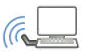 M2M
Vía USB
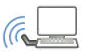 Vía USB
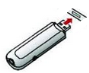 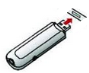 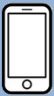 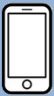 Smartphones
Smartphones
Los accesos a internet móvil vía Smartphones (navegación en móvil) aumentaron un 7,4% en los últimos 12 meses.

Los accesos de banda ancha móvil vía USB aumentaron un 32,8% en los últimos 12 meses.

Las conexiones machine to machine (M2M) representan un 2,3% del total de conexiones 3G+4G a diciembre 2020 con 477.331 accesos, con un aumento anual del 5,4%.
20
Subtel – División Política Regulatoria y Estudios
Internet MóvilConexiones 4G
Los accesos 4G alcanzaron los 18,5 millones de conexiones a diciembre 2020, con un crecimiento de 12,2% en los últimos 12 meses.

La tecnología 4G está sustituyendo a los accesos 3G, los cuales decrecieron un 19,8% en los últimos 12 meses. Con todo, el crecimiento neto del mercado de internet móvil (3G+4G) fue de 1.532.040 en los últimos 12 meses.
21
Subtel – División Política Regulatoria y Estudios
Internet Móvil (conexiones 3G+4G) Conexiones por Empresa y Participación de Mercado
Destaca el crecimiento de Wom y Entel con 17,6% y 17,2% en los últimos 12 meses respectivamente. Desde diciembre 2019 Wom supera en conexiones 3G+4G a Movistar y Claro, siendo la segunda empresa en participación de mercado.
Movistar subió un 4,5% y Claro bajó un 10,8% en los últimos 12 meses.
22
Subtel – División Política Regulatoria y Estudios
Internet Móvil por Tecnología Conexiones
A contar de febrero 2017, las conexiones 4G superan por primera vez a las conexiones 3G. Dicha tendencia continua en ascenso.

Las conexiones 2G y 3G continúan en descenso, y se espera que la brecha entre éstas y las conexiones 4G aumente durante los próximos años.
23
Subtel – División Política Regulatoria y Estudios
Tráficos de Internet (Datos) Evolución de Tráficos Móviles
Tera Bytes (TB)
El tráfico de datos móviles ha crecido en forma significativa desde el comienzo de las estadísticas (Junio 2017). A nivel del período enero a diciembre ha crecido un 37,6% entre 2019 y 2020.
A nivel acumulado en los últimos 12 meses, se tiene un total de 2.928 PB, equivalente a 2,93 ExaBytes (EB).
A nivel acumulado en el año 2020 el 92,4% del tráfico es Downlink (bajada) y un 7,6% es Uplink (subida)
24
Subtel – División Política Regulatoria y Estudios
Tráficos de Internet (Datos) Evolución de Tráficos Móviles por Operador
4 operadores (ENTEL, WOM, Movistar y Claro) concentran el 99,1% del tráfico móvil total.

Destaca el crecimiento de Entel de 1,9 pp en el tráfico acumulado enero a diciembre entre 2019 y 2020.
25
Subtel – División Política Regulatoria y Estudios
Internet Fijo
 Evolución de Conexiones y Penetración cada 100 hab.
Miles
Los accesos de internet fijo alcanzan los 3,79 millones a diciembre 2020, con un crecimiento de 10,3% en los últimos 12 meses. (*)

A diciembre 2020 la penetración de internet fija fue de 19,4 accesos por cada 100 habitantes con un aumento de 1,6 pp respecto a 12 meses atrás.

Del total de accesos de internet fijo, un 90,1% corresponde a accesos residenciales y un 9,9% a comerciales.
(*): La empresa Entelphone cambió la clasificación de sus conexiones BAFI desde Enero 2019 en adelante. En efecto, antes de esa fecha dichas conexiones se clasificaban como móviles. A partir de Enero 2019 se consideran como conexiones fijas inalámbricas.
26
Subtel – División Política Regulatoria y Estudios
Internet Fijo
 Porcentaje de Hogares con Internet Fijo Residencial (*) (**)
El porcentaje de hogares con internet fijo ha subido 6,7 pp en el último año. (**)
(*) La penetración de hogares es el resultado de las conexiones fijas residenciales dividida por el total de hogares del Censo 2017. No se ha modificado el denominador (número de hogares del Censo 2017) debido a que el INE no tiene un indicador oficial de hogares totales y con apertura comunal posterior al año 2017. El nuevo Censo, postergado hasta el año 2023, recién tendrá información a finales del año 2023. Subtel ha evitado hacer proyecciones de hogares debido a la existencia de muchas variables demográficas y geográficas, lo que puede inducir a errores.
(**) La empresa Entelphone cambió la clasificación de sus conexiones BAFI desde Enero 2019 en adelante. En efecto, antes de esa fecha dichas conexiones se clasificaban como móviles. A partir de Enero 2019 se consideran como conexiones fijas inalámbricas.
27
Subtel – División Política Regulatoria y Estudios
Internet Fijo
 Conexiones por Empresa y Participación de Mercado (*)
VTR y Movistar poseen el 60,9% del total de conexiones de Internet fija a diciembre 2020.

Desde junio 2016 VTR supera a Movistar en conexiones fijas. Sin embargo, VTR presentó una caída en los últimos 12 meses de 2,4% mientras que Movistar creció en un 7,6% en igual período.
(*): La empresa Entelphone cambió la clasificación de sus conexiones BAFI desde Enero 2019 en adelante. En efecto, antes de esa fecha dichas conexiones se clasificaban como móviles. A partir de Enero 2019 se consideran como conexiones fijas inalámbricas.
28
Subtel – División Política Regulatoria y Estudios
Internet FijoPorcentaje de participación de Conexiones por Empresa y Tecnología
Diciembre 2020
240.540
1.785.647
6,3%
47,1%
Accesos
Totales por
tecnología
1.549.371
213.876
40,9%
5,7%
(*): La empresa Entelphone cambió la clasificación de sus conexiones BAFI desde Enero 2019 en adelante. En efecto, antes de esa fecha dichas conexiones se clasificaban como móviles. A partir de Enero 2019 se consideran como conexiones fijas inalámbricas.
26
Subtel – División Política Regulatoria y Estudios
Internet FijoConexiones por Región y Tecnología (Diciembre 2020) (*)
Miles de accesos
Casi la mitad de las conexiones se encuentran en la Región Metropolitana. HFC es mayoritaria en zona norte y centro. Fibra Optica destaca en el sur.
(*): La empresa Entelphone cambió la clasificación de sus conexiones BAFI desde Enero 2019 en adelante. En efecto, antes de esa fecha dichas conexiones se clasificaban como móviles. A partir de Enero 2019 se consideran como conexiones fijas inalámbricas.
27
Subtel – División Política Regulatoria y Estudios
Telefonía
31
Telefonía Móvil Evolución de abonados y penetración cada 100 hab.
Miles
La telefonía móvil alcanzó una penetración de 128,1 abonados cada 100 habitantes en diciembre 2020.
 
Continúa la tendencia de crecimiento de los abonados de contrato, los cuales a diciembre 2020 representan un 59,6% del total de abonados, superando ampliamente a los abonados de prepago.
32
Subtel – División Política Regulatoria y Estudios
Telefonía Móvil Abonados por Empresa y Participación de Mercado
Los cuatro principales operadores (Entel, Movistar, Claro y Wom) poseen el 98,2% del mercado a diciembre 2020. 
Destaca la evolución de Wom con un 9,4% de crecimiento en los últimos 12 meses.
Los otros operadores en su conjunto alcanzan el 1,8% del mercado.
33
Subtel – División Política Regulatoria y Estudios
Telefonía Móvil Tráfico de Salida Trimestral, Millones de minutos
El tráfico acumulado total del período enero a diciembre 2020 subió en 20,9% respecto al mismo período del año 2019.

El tráfico acumulado móvil-móvil del período enero a diciembre 2020 subió en 21,2% respecto al mismo período del año 2019, mientras el móvil-local subió en un 18,1%, en el mismo periodo.
34
Subtel – División Política Regulatoria y Estudios
Telefonía Móvil Evolución de Mensajería Móvil
El tráfico acumulado de mensajería (SMS+MMS) ha tenido un pequeño repunte durante el año 2019, pero durante el 2020 continúa el descenso observado en los últimos años.
35
Subtel – División Política Regulatoria y Estudios
Telefonía Fija  Evolución de Líneas Fijas y Penetración cada 100 hab.
La penetración del servicio llega a 13,1 líneas por cada 100 habitantes a diciembre 2020(*). 

Las líneas han disminuido en un 6,6% en los últimos 12 meses.

La Telefonía Fija ha comenzado su etapa de declinación en 2016.
(*) Se consideran las líneas de Entel Hogar, cuya estadística está disponible a partir de Julio 2013.
36
Subtel – División Política Regulatoria y Estudios
Telefonía Fija Tráfico de Salida Acumulado Trimestral
El tráfico acumulado local (local-local + local-móvil) muestra una baja de un 15,2% en el período enero a diciembre 2020 respecto al mismo período 2019, explicado principalmente por la baja del local-local (-21,1%) y por la baja del tráfico local-móvil (-6,0%).
37
Subtel – División Política Regulatoria y Estudios
Televisión
38
Televisión Pagada
 Suscriptores y Penetración de TV de Pago
54,0%
52,9%
Los suscriptores de TV pagada han aumentado en un 1,4% en los últimos 12 meses, alcanzando una penetración para este servicio de 16,7 suscriptores por cada 100 habitantes a diciembre 2020 y de 57,8% de los hogares. (*)
(*) Desde Enero 2017 reportan todas las empresas que operan en más de una comuna.
39
Subtel – División Política Regulatoria y Estudios
Televisión Pagada
 Suscriptores por Empresa
El aumento de suscriptores de TV pagada en años anteriores ha beneficiado a la mayoría de las compañías, debido a un aumento en el uso y demanda de este servicio a nivel nacional. Sin embargo este mercado se ha estancado, lo cual se observa en un débil crecimiento de un 1,4% en los últimos 12 meses.
VTR mantiene la mayor cuota de mercado con un 32,5% del total de suscriptores, seguido por DirecTV con 22,6% y después por Movistar y Claro con 15,2% y 11,3% respectivamente.
40
Subtel – División Política Regulatoria y Estudios
Larga Distancia Internacional
41
Larga Distancia Internacional
Continúa la tendencia a la baja de la larga distancia internacional con cambios estacionales irregulares.
42
Subtel – División Política Regulatoria y Estudios
SUBTEL
43